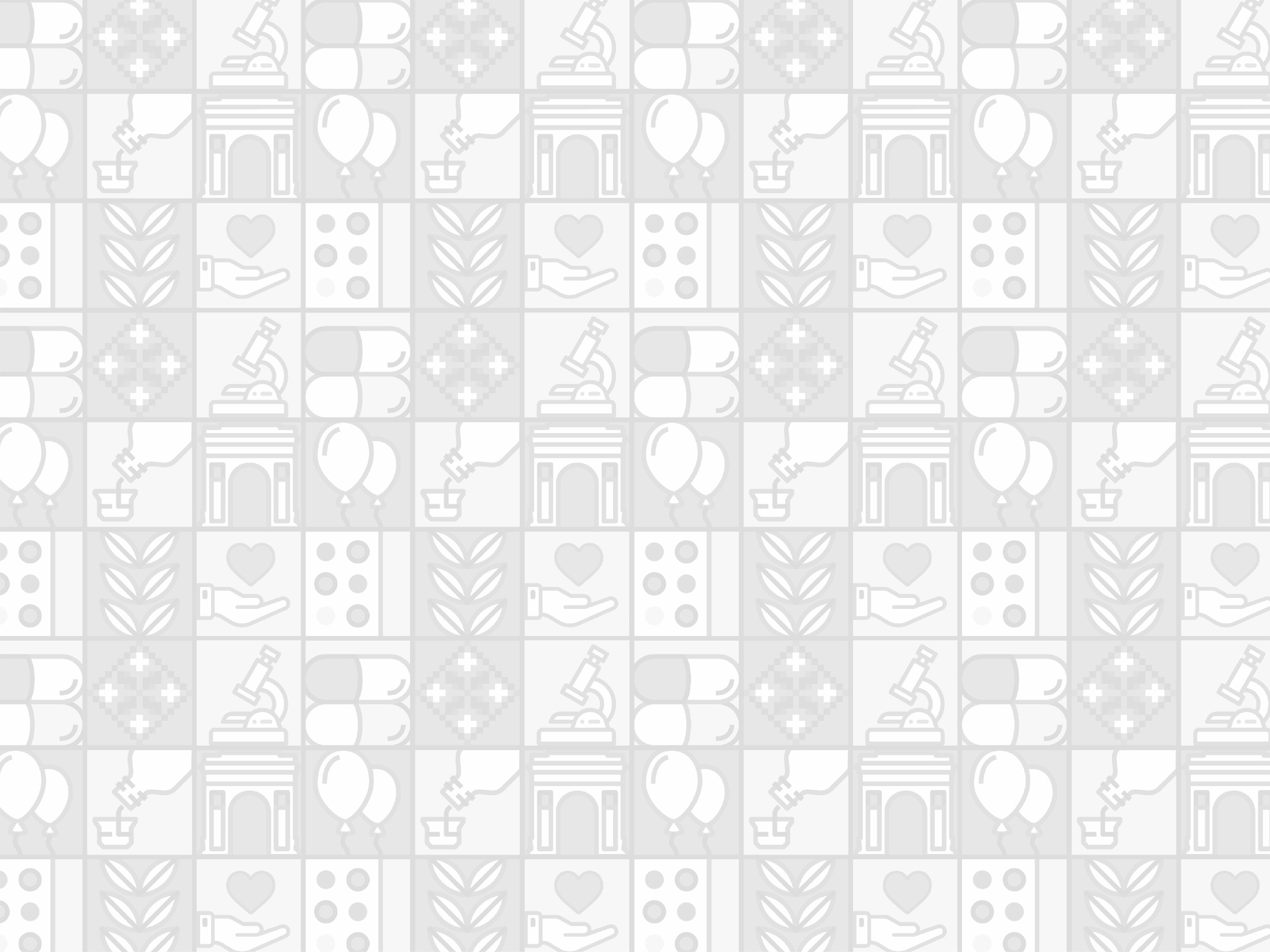 Prezentare 
Rezultate financiare 
Trimestrul I anul 2021
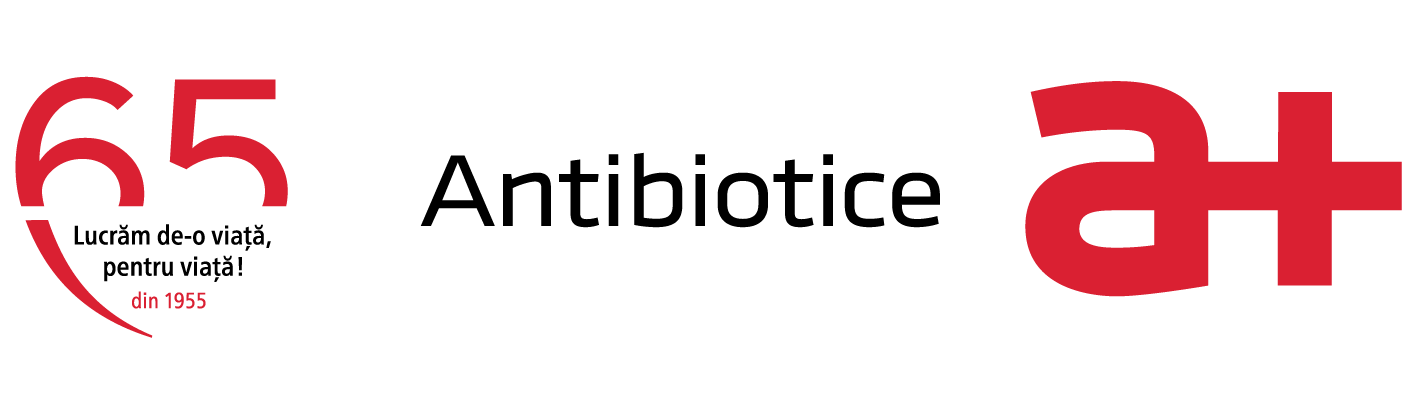 Antibiotice S.A, continuitate si performanta romaneasca
Principalele etape in evolutia societatii:
1955-1990
A luat fiinta primul producător de penicilină din România și Europa de Sud-Est
Antibiotice devine societate pe acțiuni
Actiunile societatii sunt listate la Bursa de Valori București
1991-2000
Proces investitional intens in retehnologizarea activitatilor productive 
Obtinere autorizației FDA pentru Nistatină
Acțiunile ATB în indicele BET
2001-2010
Intensificarea activitatii in plan international
Lider mondial în producția de Nistatină
Deschiderea propriului Centru de Evaluare a  Medicamentului
2011-2015
2016-2020
Compania devine membru Asociatiei pentru Relatia cu Investitorii
www.antibiotice.ro
2
Antibiotice S.A. pe Piata de Capital
Antibiotice S.A. este listată la categoria Premium a segmentului principal al Bursei de Valori București, simbol ATB.
De la data listării la bursă, respective 16 aprilie 1997, capitalizarea bursiera a crescut de 14 ori, de la 24 de milioane lei, în 1997, la 336 de milioane  lei, în 2021.

Prima tranzactie a fost efectuata la un pret de referinta de 0,3500 lei/actiune. Maximul istoric a fost atins la 10 iulie 2007, cu pretul de 2,1700 lei/actiune, iar minimul istoric de 0,0650 lei/actiune a fost inregistrat la 8 iunie 2000.In structura actionariatului, participatia majoritara este detinuta de catre Ministerul Sanatatii - 53,0173%, urmata de actionarul semnificativ SIF Oltenia, cu o detinere de 23,0714%  din capitalul social al companiei. 
Membru ARIR din anul 2019, Antibiotice S.A. a obtinut nota maxima pentru doi ani consecutiv, la evaluarea indicatorului VEKTOR – indicatorul comunicarii cu investitorii a companiilor listate la Bursa de Valori Bucuresti si locul 3 la categoria Best Company IR – retail choise, notata fiind comunicarea, deschiderea, transparenta si calitatea informatiilor.
www.company.com
3
Antibiotice, o companie responsabila
www.antibiotice.ro
23
Perspective Antibiotice S.A.
Prin Planul de Organizare si Dezvoltare Strategică al companiei pentru perioada 2021-2028 sunt sintetizate directiile Antibiotice pentru urmãtorii opt ani, care includ masuri pentru: adaptarea strategică a resursei umane si a portofoliului de produse, perfectionarea Sistemului de Management Integrat, Planificarea strategică si managementul performantei precum si perfectionarea Sistemului de Guvernantă Corporativă. 

Obiectivele Planului de Organizare si Dezvoltare Strategică sunt:
dublarea cifrei de afaceri: 140 milioane euro
realizarea unui profit brut de 14 milioane euro (10% din cifra de afaceri)
continuarea demersului de internationalizare a afacerii: 50% din total cifra de afaceri
consolidarea pozitiei de lider mondial pentru substanta activa Nistatina
eficientizarea activitatilor prin digitalizarea si informatizarea societatii
optimizarea numarului de salariati, cu o structura adaptata perioadei
valoarea adaugata a societatii: 60 milioane euro
www.company.com
5
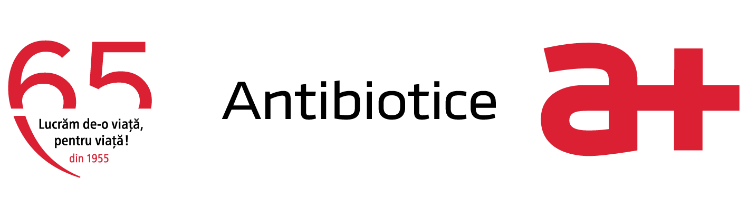 Slide 5
Masuri manageriale pentru dezvoltarea strategica si 
adaptarea la realitatile pietei interne si internationale
Adaptarea strategica a portofoliului de produse
Adaptarea strategica a resurselor umane
Perfectionarea continua
 a Sistemului de Management Integrat
Planificarea strategica si 
Managementul performantei
Perfectionarea 
Sistemului de 
Guvernanta Corporativa
Pilonul 3
Pilonul 2
Pilonul 1
Pilonul 4
Pilonul 5
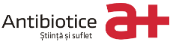 6
www.antibiotice.ro
Pilon 1: Adaptarea strategica a resurselor umane
www.antibiotice.ro
8
Imbunatatirea climatului organizational si orientarea culturii organizationale spre inovare si performanta
Cresterea retentiei si motivarii salariatilor
Pilon 1: Adaptarea strategica a resurselor umane
Indicatorul rata fluctuatiei personalului datorata plecarilor voluntare a inregistrat valoarea de 1%.
Continuarea parteneriatelor cu doua institutii de invatamant preuniversitar din Municipiul Iasi, in cadrul programului invatamantul dual
Identificarea si asigurarea necesarului de personal
Dezvoltarea unor proiecte precum: „Bookster-biblioteca gratuita pentru salariati si familiile acestora”, workshop-uri pentru exersarea tehnicilor de well-being, Clubul a+ pentru activitati sportive, de recreere-dedicate atat salariatilor cat si membrilor familiilor acestora
www.antibiotice.ro
8
Pilon 2: Adaptarea strategica a portofoliului de produse
10
www.antibiotice.ro
Write it here
Pilon 3:  Perfectionarea continua a Sistemului de Management Integrat  (Calitate, Mediu,  Sanatate si Securitate in Munca)
www.antibiotice.ro
12
Pilon 4:  Planificarea strategica si managementul performantei
Situatia principalilor indicatori de performanta la data de 31.03.2021, comparativ cu valoarile planificate prin Bugetul de Venituri si Cheltuieli
www.antibiotice.ro
14
Pilon 4:  Planificarea strategica si managementul performantei
Consolidarea si eficientizarea afacerii
Indicatori privind rentabilitatea
www.antibiotice.ro
14
Pilon 4:  Planificarea strategica si managementul performantei
Consolidarea si eficientizarea afacerii
Indicatori privind solvabilitatea
www.antibiotice.ro
14
Pilon 4:  Planificarea strategica si managementul performantei
Consolidarea si eficientizarea afacerii
Indicatori de echilibru financiar
www.antibiotice.ro
14
Pilon 4:  Planificarea strategica si managementul performantei
www.antibiotice.ro
15
Write it here
Pilon 5: Perfectionarea Sistemului de Guvernanta Corporativa
Pilonii de baza ai sistemului de Guvernanta Corporativa din Antibiotice:
Codul de Guvernanta Corporativa
Codul de etica
Adunarea Generala a Actionarilor
Consiliul de Administratie
Comitete Consultative
Conducerea Executiva
Audit intern, Control financiar de gestiune si Managementul riscului
www.antibiotice.ro
18
Antibiotice S.A, o companie orientata spre investitii
Write it here
Proiecte de dezvoltare viitoare:Site-uri de producție și dezvoltare de noi forme farmaceutice pentru susținerea sistemului național și european de sănătateDigitalizare si informatizare: modernizarea proceselor de afaceri prin introducerea unui Sistem Informatic Integrat performant pentru managementul activităților și resurselor ca soluție informatică integratăInvestitii in eficientizarea infrastructurilor din cadrul companiei in vederea sustinerii conceptului de economie verde (service, alimentare cu utilități, transport și conectare la sistemul de drumuri naționale, depozitare materii prime și produse)Platforma de training, dezvoltarea competentelor și mentoratInvestiții in Cercetare & Dezvoltare
www.antibiotice.ro
18
Write it here
Situatia Rezultatului Global la 31 martie 2021
www.antibiotice.ro
24
Situatia Pozitiei Financiare la 31 martie 2021
Write it here
24
www.antibiotice.ro
Write it here
Situatia Pozitiei Financiare la 31 martie 2021
24
www.antibiotice.ro
Write it here
Prin activitatea desfasurata in Trimestrul I 2021, Antibiotice S.A. Iasi
detine o cota din piata interna relevanta de 13,2%;

o companie internationalizata: peste 50% din cifra de afaceri este reprezentata de vanzarile pe piata externa, rezultat al actiunilor continue de identificare de noi parteneri de afaceri, de extindere teritoriala si de imbunatatire a relatiilor comerciale;

o companie profitabila: nivelul profitului brut inregistrat este de 4,346 milioane lei, cu 4% mai mare in comparatie cu valoarea planificata;

,,Un brand prietenos si responsabil”: s-au continuat masurile de protejare a sanatatii angajatilor precum si a populatiei din comunitate locala prin organizarea unui Centru de Vaccinare impotriva virusului SARS-CoV 2, asigurand administrarea a peste 8.000 de doze.
www.antibiotice.ro
26
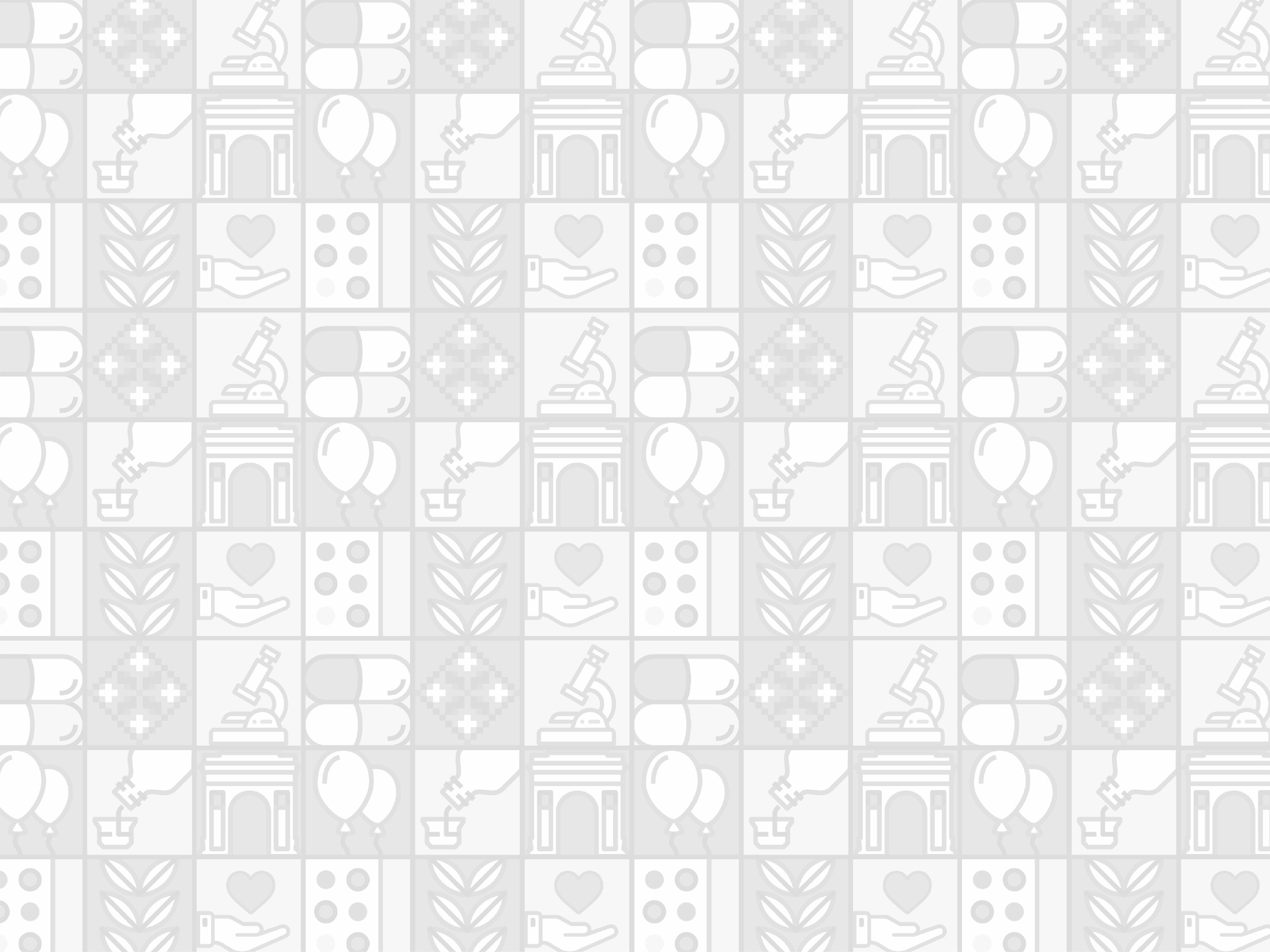 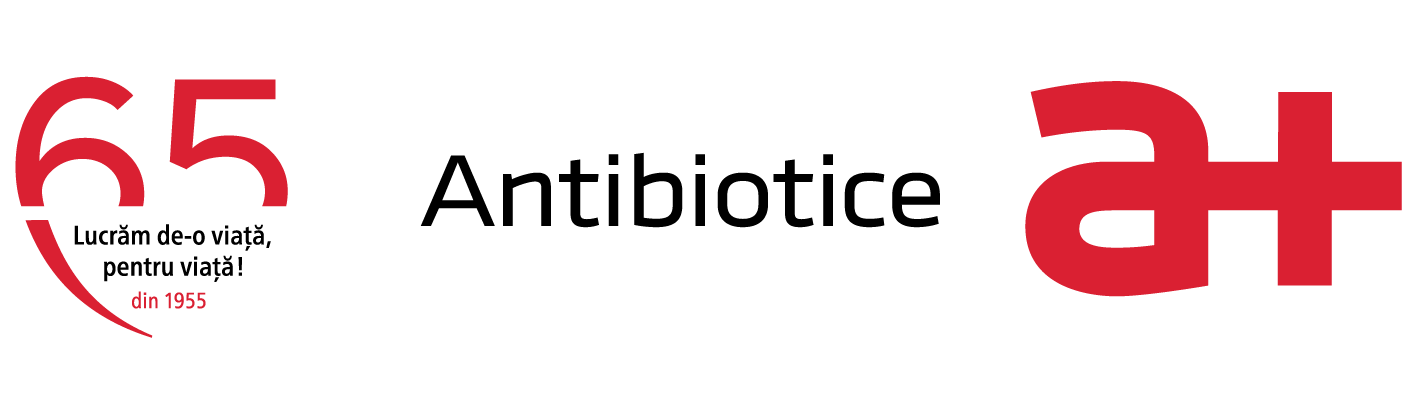 Contact pentru relații cu investitorii
Website: www.antibiotice.ro/investitori-php/
Email: relatiicuinvestitorii@antibiotice.ro
www.antibiotice.ro